Advancing Breastfeeding Research & Practice
Exploring the prevalence, experience and management of nipple pain in breastfeeding mothers.
Department for the Economy (DfE) Studentship.

Supervisors : Prof Marlene Sinclair, Dr Bernie Reid, Prof Paul McCarron and Prof Brendan Bunting.
Sharon Guille
PhD Researcher
Maternal, Fetal and Infant Research Centre
Faculty of Life and Health Sciences
Ulster University
Background Literature
Nipple pain is one of the most common reasons given for ceasing breastfeeding

Incidence: 
Effects between 34-96% (Page et al 2003, Dennis et al 2014 and Thompson et al 2017).
79% reported nipple pain at discharge  (Buck et al 2014). 
Trauma occurs in the first week after childbirth (Dias et al 2017).  

Duration: 
Pain reduction at 7-10 days (Dennis et al 2014). 
Concerns between days 3 and 7 associated with a higher risk of breastfeeding cessation (Wagner et al 2013).  
20% continue to experience nipple pain at 8 weeks postpartum (Buck et al 2014).  

Effects: 
Physical and psychological.

Causes (NICE Breastfeeding Problems 2017)
Physiological, Nipple damage, Blocked ducts, Nipple Infection, Skin conditions, Nipple vasospasm or Raynaud’s disease of nipple.

Management: (NICE Breastfeeding Problems 2017)
Improve positioning and attachment, pharmacological interventions for infection or skin conditions, referrals for maternal or infant conditions/anatomical abnormalities, application of breastmilk to nipple area.
[Speaker Notes: The reasons why women chose to breastfeed or not can be varied and complex, but for those that do, it has been documented that as many as 9/10 will stop feeding before they intended to.  Nipple pain in one of the most common reasons for ceasing breastfeeding.  

Two systematic reviews in 2003 and more recently 2014 report incidences of nipple pain and trauma vary across studies ranging from between 34-96% of breastfeeding women.  According to Buck et al 2014, 79% of mothers reported nipple pain at discharge and according to Dias et al (2017) the greatest appearance of nipple trauma happens in the first week after childbirth. 
In terms of duration research highlights that pain intensifies between day 3-7 and reduces to mild levels after 7 to 10 days (Dennis et al 2014).  Concerns (difficulty feeding/pain/quantity) between day 3-7 were associated with a higher risk of bf cessation.  Other research reports 8% of women continuing to experience nipple damage and 20% of women continuing to experience nipple pain at 8 weeks postpartum (Buck et al 2014). 
Effects obviously include the physical pain and the risk of infection, however nipple pain can also cause psychological distress and interfere with general activity, mood, and sleep of mothers as well as impacting on the bonding process (McClellan et al 2012). Resulting anxiety from nipple pain may inhibit the let-down reflex, and lead to reduced frequency and length of breastfeeds, subsequently effecting milk supply (Pollard 2017). Issues with pain and breastfeeding were also more indicative of postnatal depression, with breastfeeding experience rather than duration also being a predictive factor (Brown et al 2015). 

Causes of nipple pain have been documented by NICE Breastfeeding Problems (2017) as follows:
	· Physiological causes as a result of the initial let-down reflex.
	· Nipple damage due to ineffective positioning and attachment, infant anatomical abnormalities or maternal anatomical conditions.
	· Blocked ducts 
	· Nipple bacterial and/or candida infection.
	· Skin conditions including eczema, dermatitis, psoriasis or Paget’s disease of the nipple.
	· Nipple vasospasm or Raynaud’s disease of the nipple.
Management from the guidelines involve:
Improving positioning and attachment
Pharmacological interventions for the treatment of infection or skin conditions
Referrals for any infant or maternal conditions/anatomical abnormalities
Application of breastmilk to nipple area

The Cochrane systematic review by Dennis et al 2014 considered interventions for treating painful nipples and concluded that there was insufficient evidence to recommend any intervention including glycerine gel dressings, lanolin with breast shells, lanolin alone, or an all-purpose nipple ointment for the treatment of nipple pain.  The results suggested that applying nothing or just expressed breast milk may be equally or more beneficial in the short term. There has been research into other types of interventions such as using menthol essence drops (Akbari et al 2014), the application of extra virgin olive oil (Cordero et al 2015), LED phototherapy (Chaves et al 2012), and low-level laser therapy (Coca et al 2016).  However, more investigation and higher quality studies are needed and as such these types of interventions have not yet been incorporated into the NICE guidelines.]
Breastfeeding rates
Breastfeeding at discharge in Northern Ireland has been slowly improving.
Data for 2015/2016 regarding the prevalence of breastfeeding during the first year of life can be seen in the table below (Public Health Intelligence Unit December 2017).
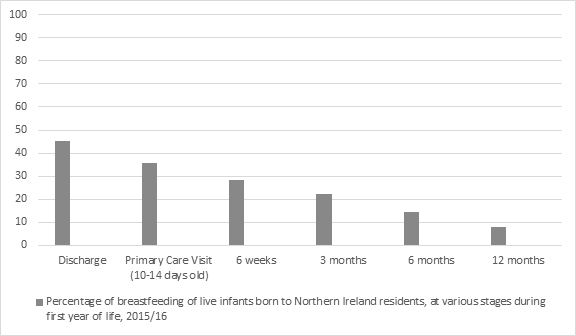 [Speaker Notes: Despite the growing evidence for the benefits of breastfeeding and the implementation of global as well as regional policies, strategies and initiatives based on recommendations from the World Health Organisation and the UNICEF Baby Friendly Initiative, exclusive breastfeeding and feeding duration rates remain below the recommendations.

Breastfeeding at discharge has been slowly increasing from 2006 and rates are higher as the age of the mother increases and are higher in areas of lower levels of deprivation.

Full data regarding the prevalence of breastfeeding throughout the first year of life for 2015/2016 is available from the Childrens Health in NI report and can be seen on the table.  The figures for total and partial breastfeeding together at discharge are 45.4%, 35.7% at primary visit (10-14 days old), 28.4% at 6 weeks, 22.3% at 3 months, 14.5% at 6 months and 8.1% at 12 months. The breastfeeding initiation rate during this year was of 57%.]
Research Aims and Objectives

Update from last year

Objectives and Approach
To conduct a systematic literature review of the effectiveness of interventions for managing nipple pain in breastfeeding mothers.  Database searches to include Medline, Embase, AMED, Psychinfo, CINAHL, Web of Science as well as clinical trial registers.
To explore the prevalence, experience and management of nipple pain in breastfeeding mothers through the use of an online/paper-based survey.  
Further stage to be decided dependent on the outcome of the survey.
[Speaker Notes: Update from last year
I spoke briefly at this conference last year at the very outset of my PhD.  Originally it was anticipated that the project would look at testing the effectiveness of a specific pharmacological and a specific psychological intervention in the management of nipple pain in breastfeeding mothers.  The project has since changed as a result of identifying need based on the literature, visits to breastfeeding support groups, parent groups, speaking with health professionals involved in infant feeding and PPI exploratory work in conjunction with Breastfeeding in NI Facebook group, which I shall discuss shortly.

Moving forward the focus of the project is exploring the prevalence, experience and management of nipple pain in breastfeeding mothers through
Conducting a systematic review of the literature of the effectiveness of interventions for managing nipple pain in order to  expand on the previous systematic review and to include psychological interventions, more recent studies and interventions as identified through PPI.
Conducting a survey with breastfeeding women from the immediate postnatal period to gain insight into:
The prevalence of nipple pain
The level and duration of pain
To understand what interventions women are using and their effectiveness
Why women stop (and how much pain is a factor in their decision) 
What they feel would have helped them to continue.
Third stage to be decided following survey.]
PPI....
In conjunction with Breastfeeding in NI Facebook group
Breastfeeding in NI Facebook post 23.07.2018

Did you suffer with painful nipples?
What did you try to help?
What did you feel was helpful?
When did the pain stop?

84 mums with 141 babies responded to the short survey.  80 mums (95%) suffered from nipple pain effecting 118 (84%) of breastfeeding experiences.
A table to show types of interventions used by mums to try and help nipple pain.
A table to show intervention use and if mums found it helpful.
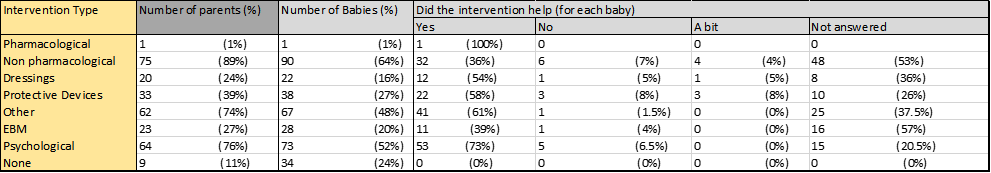 [Speaker Notes: First table shows different categories and types of interventions mums informed that they used to try and manage nipple pain.
Second table shows prevalence of the different intervention categories.  Non pharmacological interventions, followed by psychological and other interventions used most frequently.  
Important to note 
it is highly probable that women where using analgesia in the post natal period but may not have considered this as a direct intervention for managing nipple pain.
Most mums using more than one intervention to manage nipple pain and this sometimes varied in terms of types of interventions used and effectiveness for each breastfeeding experience.]
When did the pain stop? (80 mums  experienced pain (134 babies). 
No pain information provided = 46
No pain = 16
Pain = 72. Total days of pain = 3384, Average = 47 days or 6.7 weeks.  Longest pain duration = 392 days, Lowest pain duration = 2 days. 

Did pain lead to the discontinuation of breastfeeding?
22 mums with 39 babies provided information.  Mums experienced pain with 38 of the babies.  35 said it did not lead to discontinuation of breastfeeding, 2 informed it did and 1 response was unclear.

Average length pf breastfeeding journey?
Details provided for 36 babies some of whom were still breastfeeding.  Total months = 436.  Average length of breastfeeding journey 12.1 months.

Other important points :
9 mums (10.7%) commented on the support of the Facebook support group.  Mums not directly asked about the support from the group so may not have considered this as an intervention.
23 mums (27.3%) mentioned using EBM (n=13) or air drying nipples (n=10) .Use of EBM is current NICE guidelines recommendation.
42 different techniques/interventions mentioned by mums that they used to try and manage nipple pain.  Most frequently used interventions by mums: 1-Lanolin (47), 2-Nipple shields (22), 3- Support Hp (15), 4-Improve P&A (14), 5- Improve Latch (14), 6- Multimam compress (14), 7- EBM (13),  8-Nipple break (13), 9 - Nipple cream (12), 10- Lactation consultant (12).
"KEPT BEING TOLD SHOULDN’T HURT, TALKING TO OTHER MUMS MOST HAVE HAD PAIN"
[Speaker Notes: Important to note
When did the pain stop………No pain (n=16) just means that mums may have had nipple pain with one baby but not the other.  Longer duration than what the literature would suggest.]
Rationale
Data currently gathered has a focus on total/partial breastfeeding duration at specific time intervals (initiation, discharge, primary visit, 6 weeks, 3 months, 6 months and 12 months).  

It would be beneficial to gain insight into the problems women are experiencing and how they are managing these to help plan and design research interventions.
Thank You